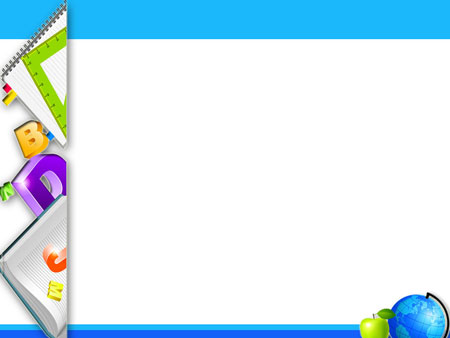 Matematika 
	 2-sinf
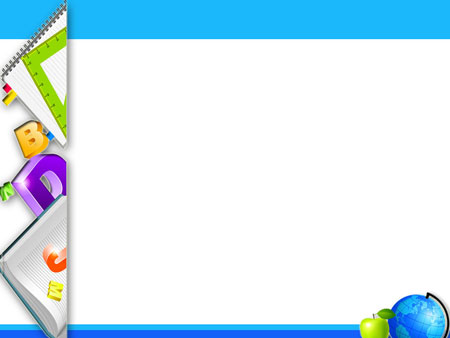 Mavzu: 
Sonlar va shakllar ketma-ketligini mantiqiy davom ettirish (17-dars. 50-bet)
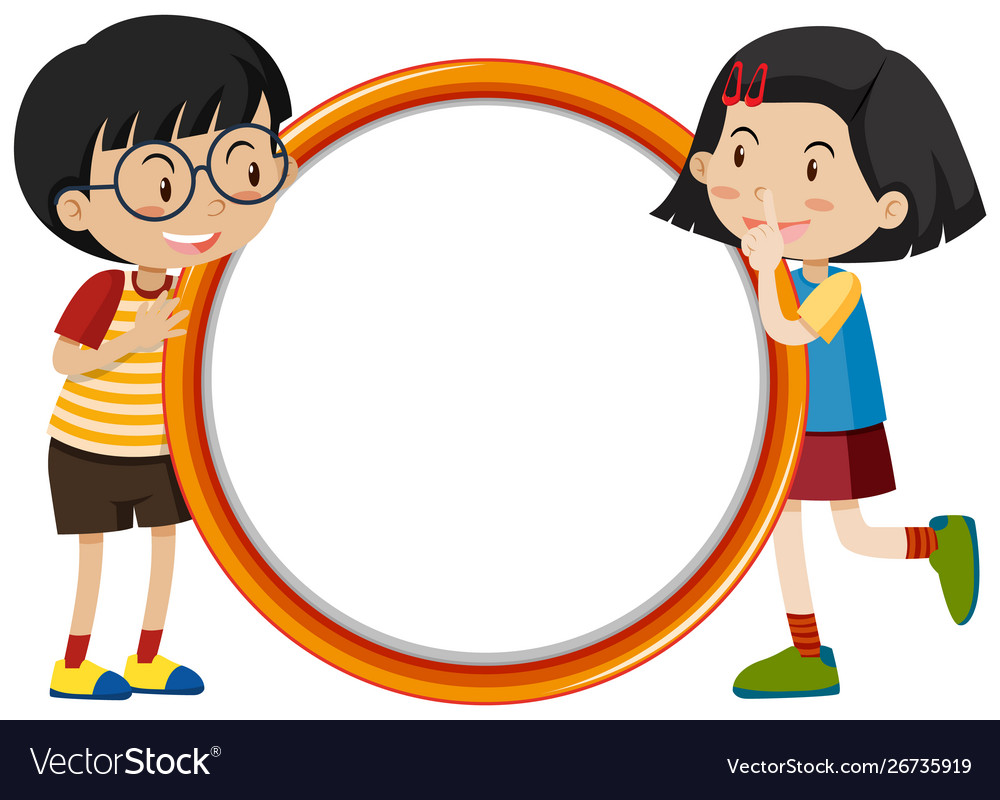 Mustaqil topshiriqni 	tekshirish:
    49-bet. 5-misol
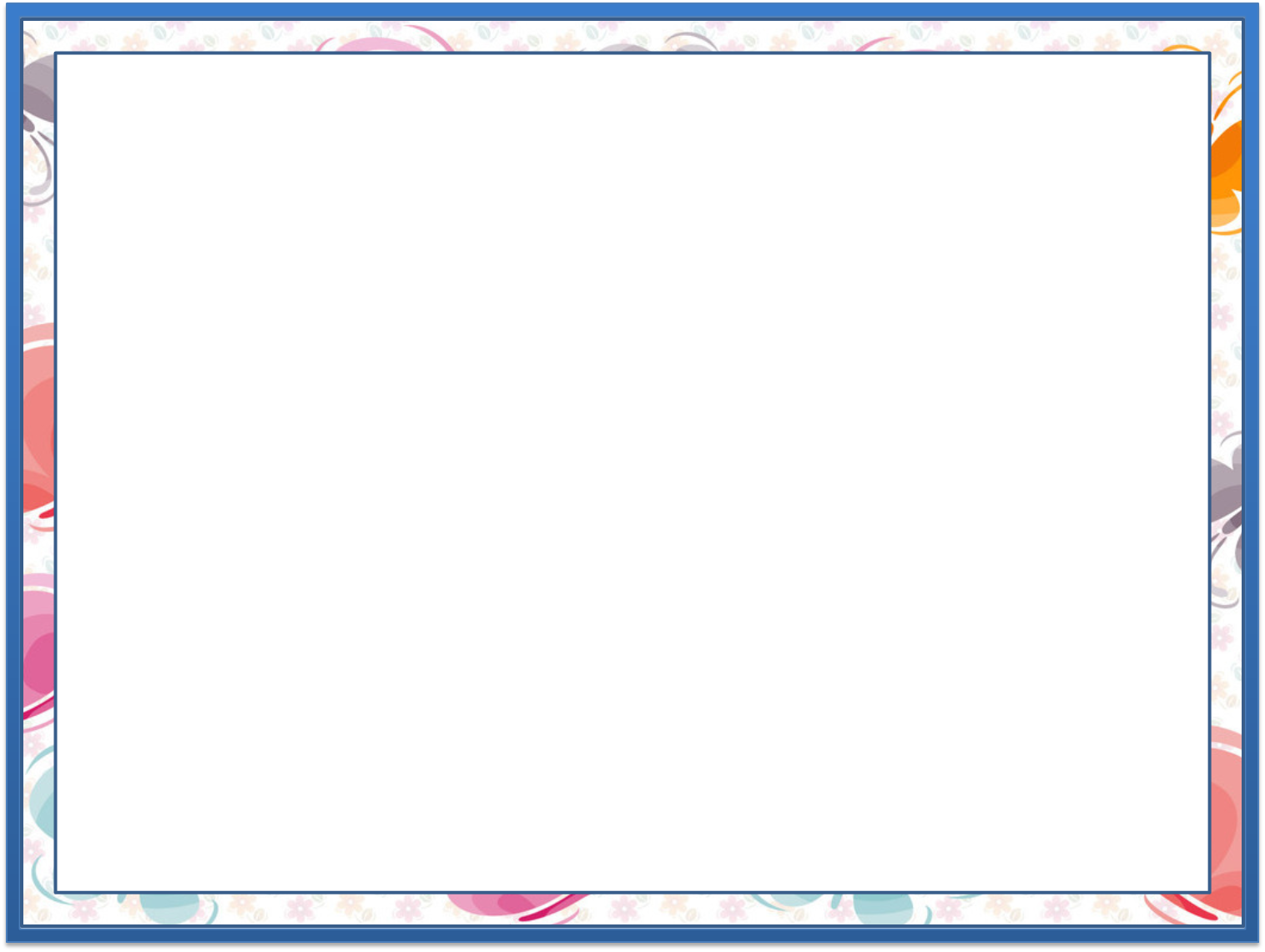 5-misol.(49-bet)
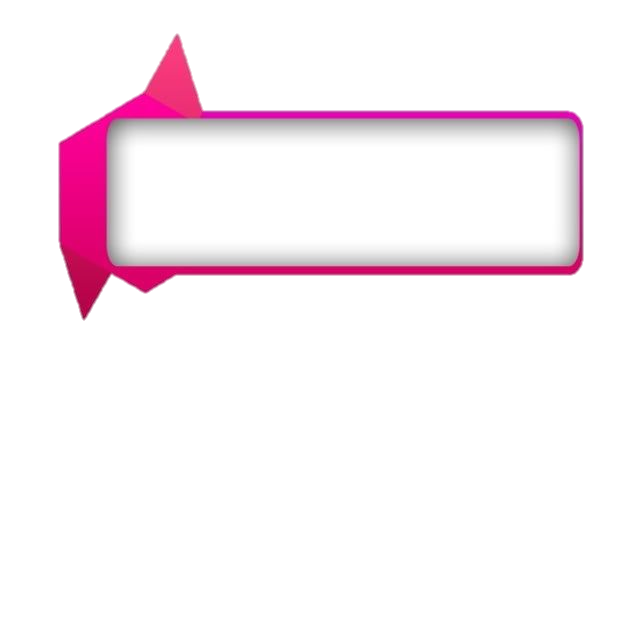 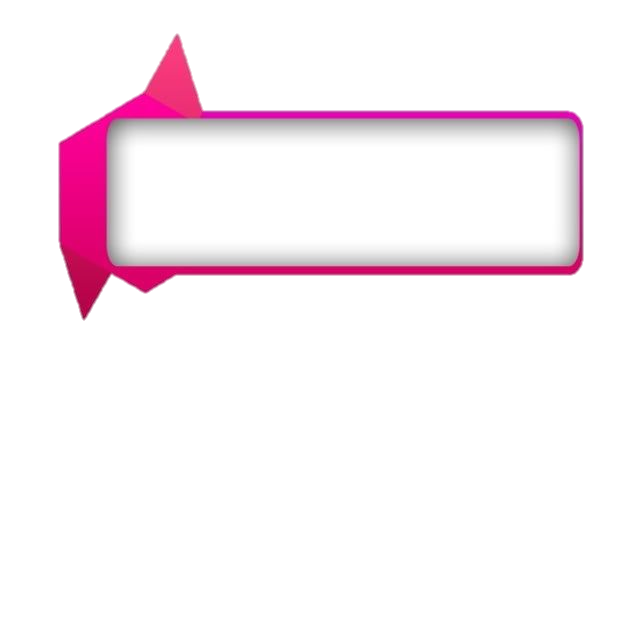 76-59=17
17+59=76
59+17=76
35-16=19
19+16=35
16+19=35
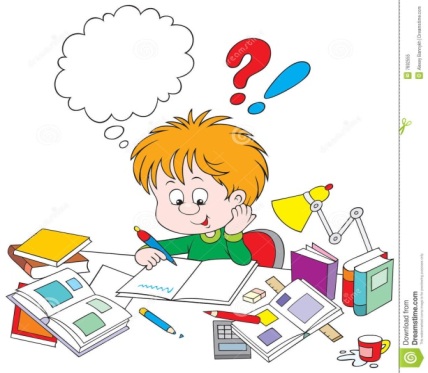 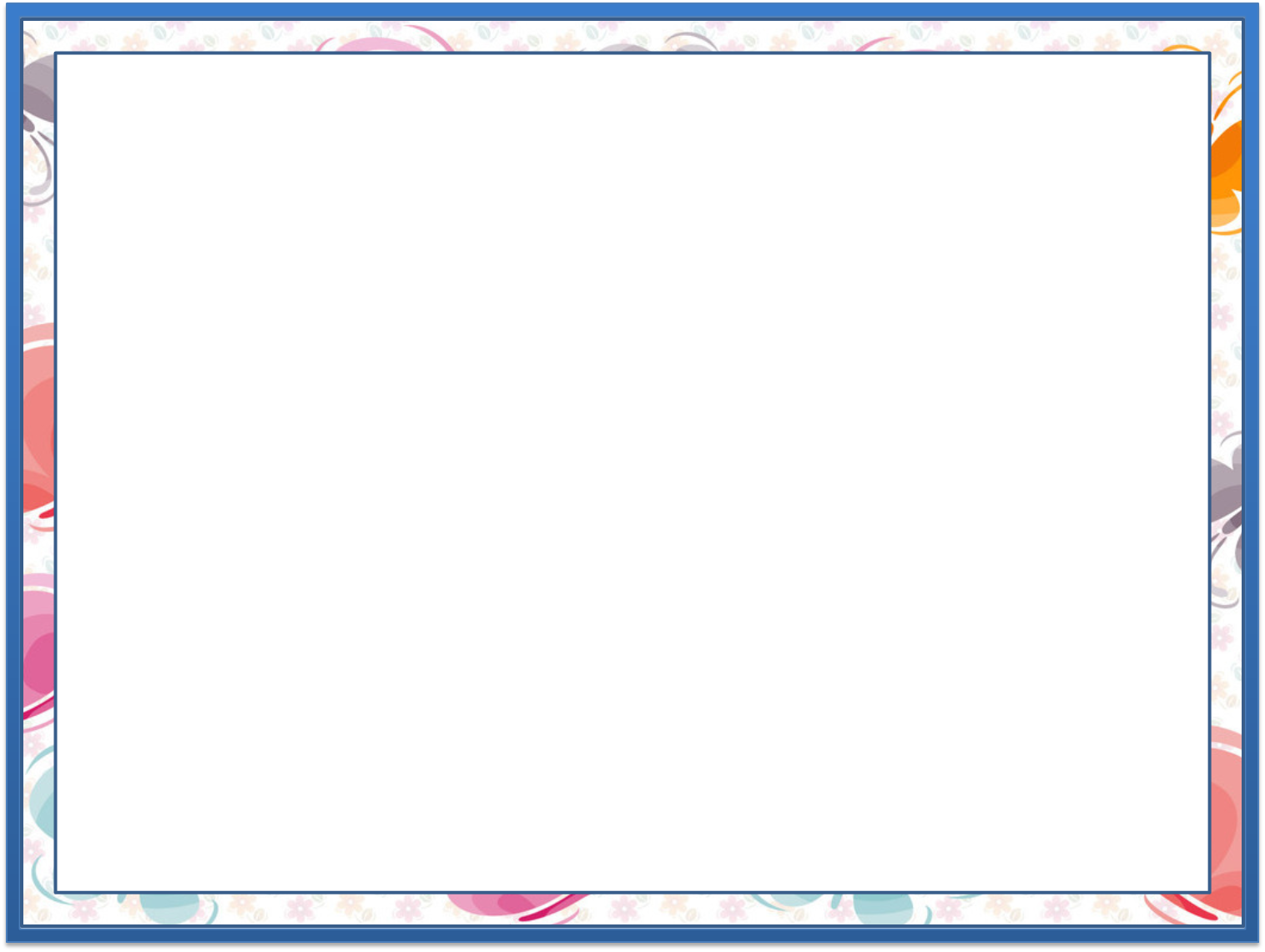 5-misol. (49-bet)
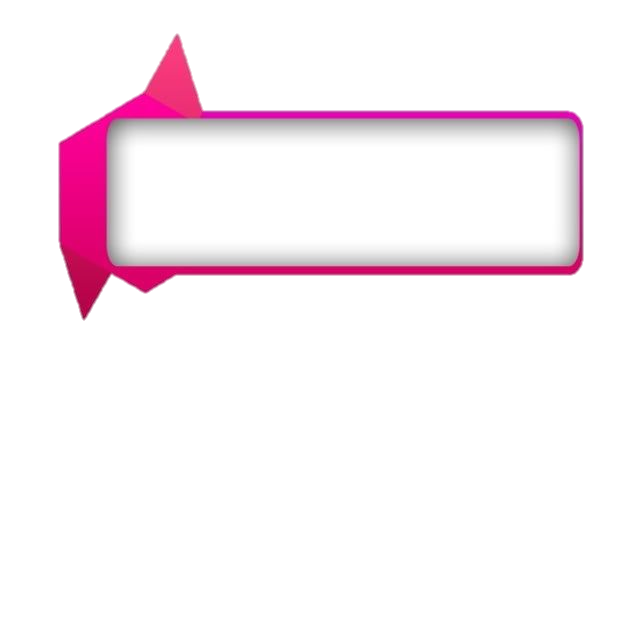 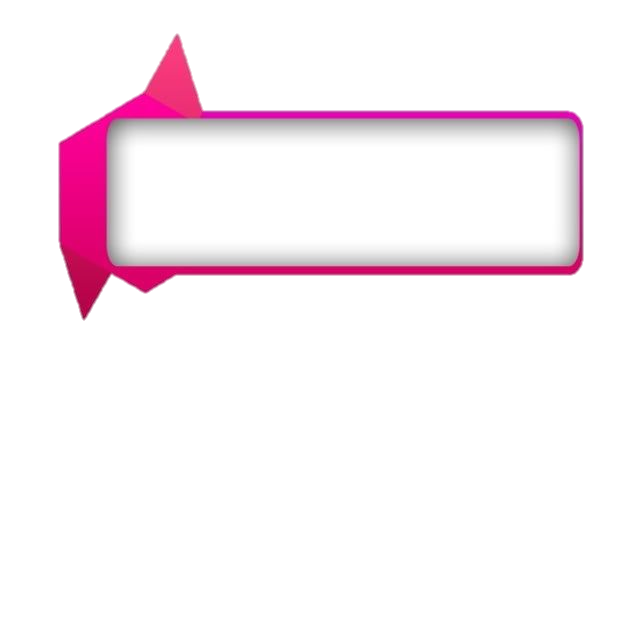 87-24=63
63+24=87
24+63=87
99-79=20
20+79=99
79+20=99
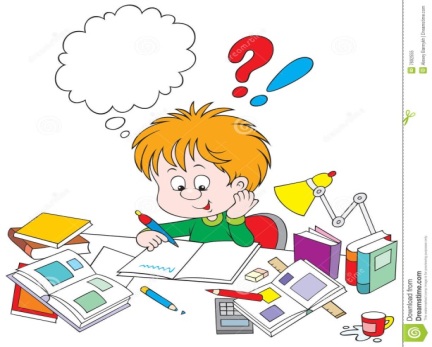 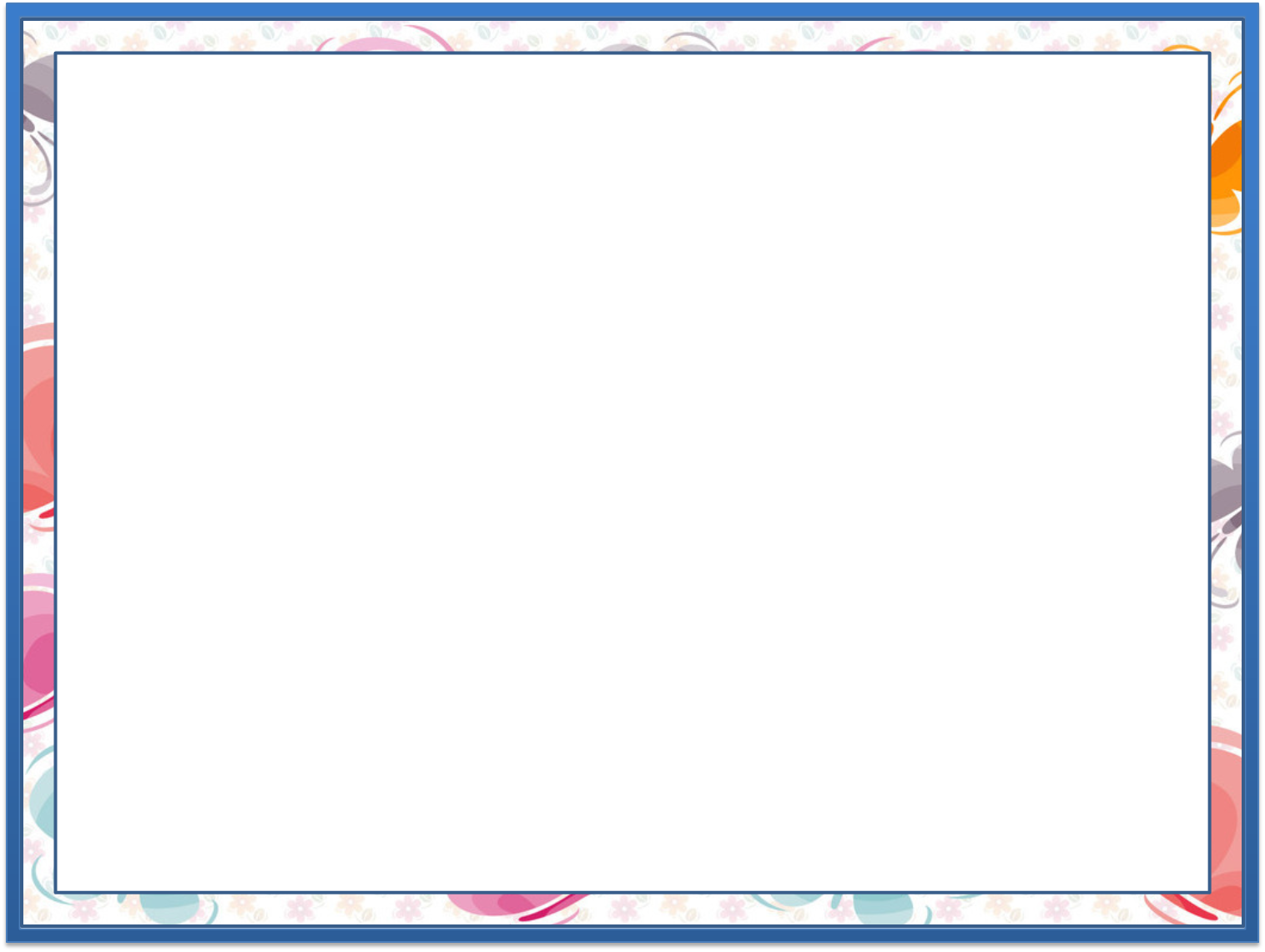 1. Sonlar qatorini davom ettiramiz. 				(50-bet)
28
36
16
40
8
12
20
32
24
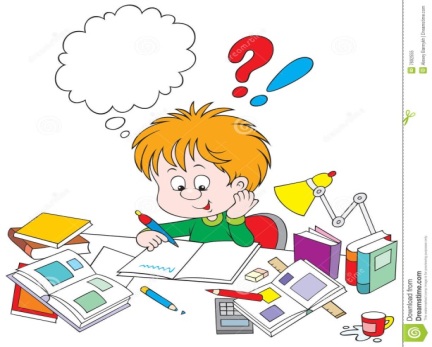 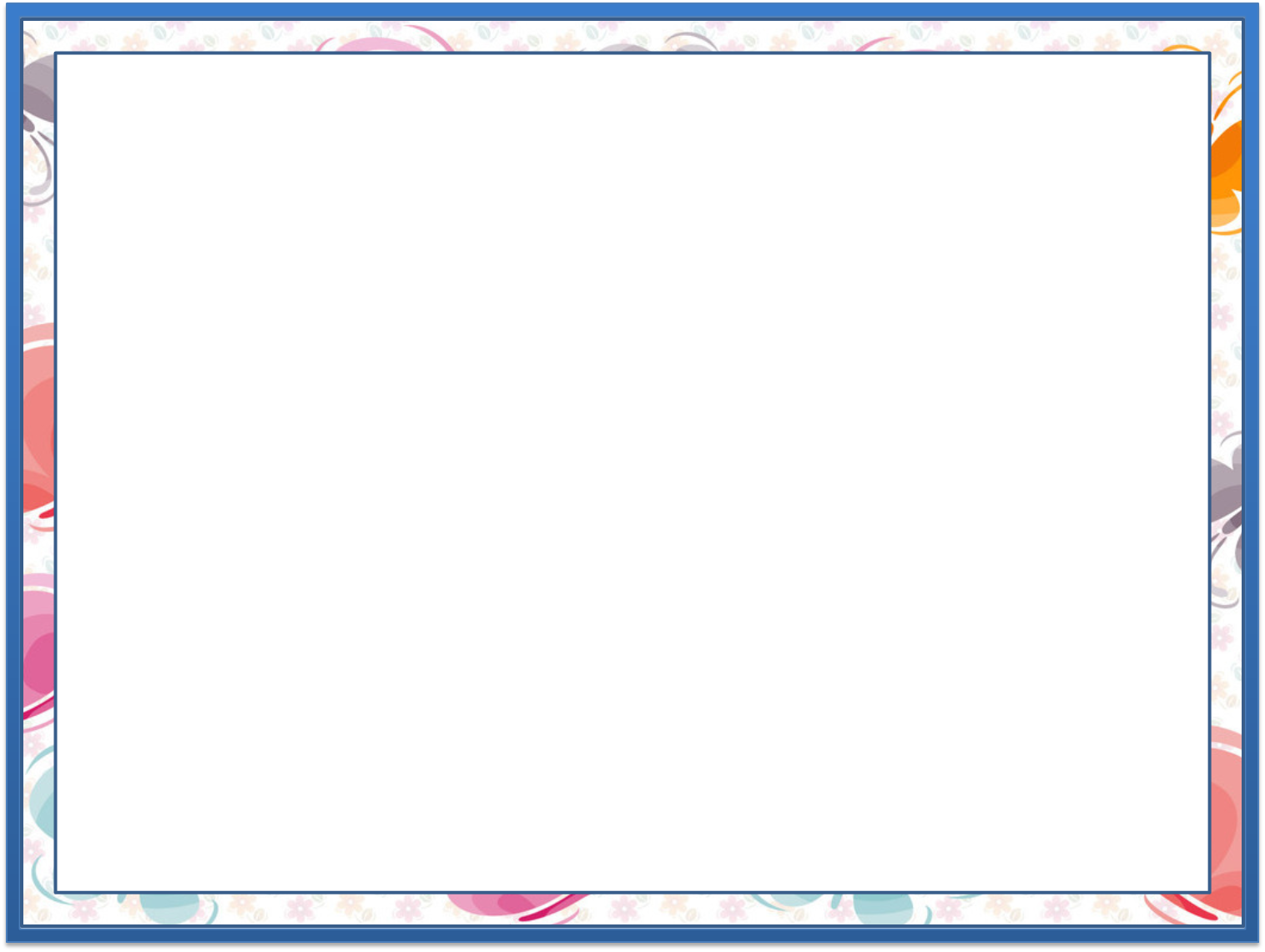 2. Ketma-ketlik asosida ifodalarning qiymatini topamiz. (50-bet)
?
56
76
66
45
-32
-25
-45
-31
+52
+14
+45
34
31
14
?
31
?
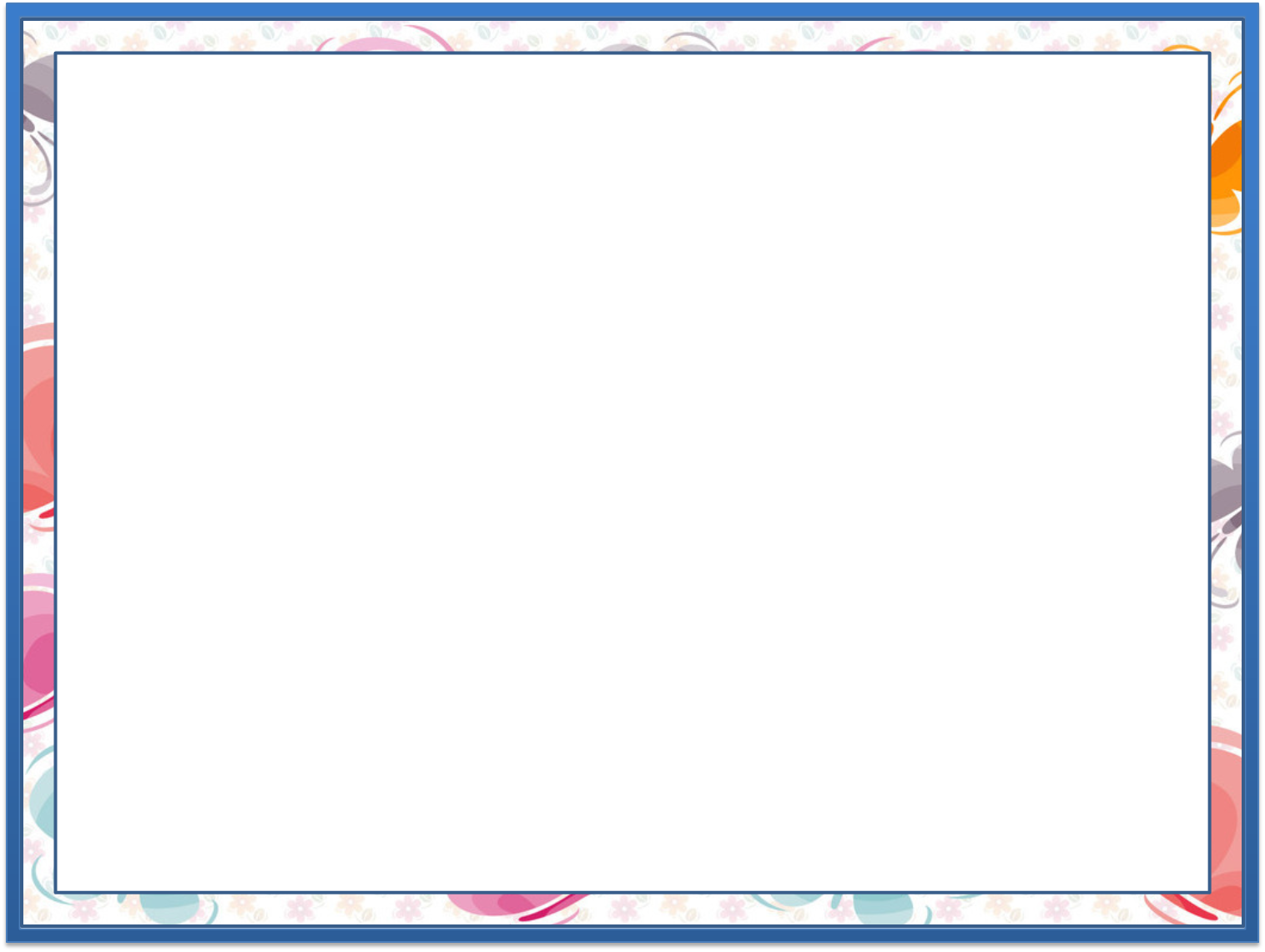 3. Keyingi shaklni topamiz va chizamiz.
?
?
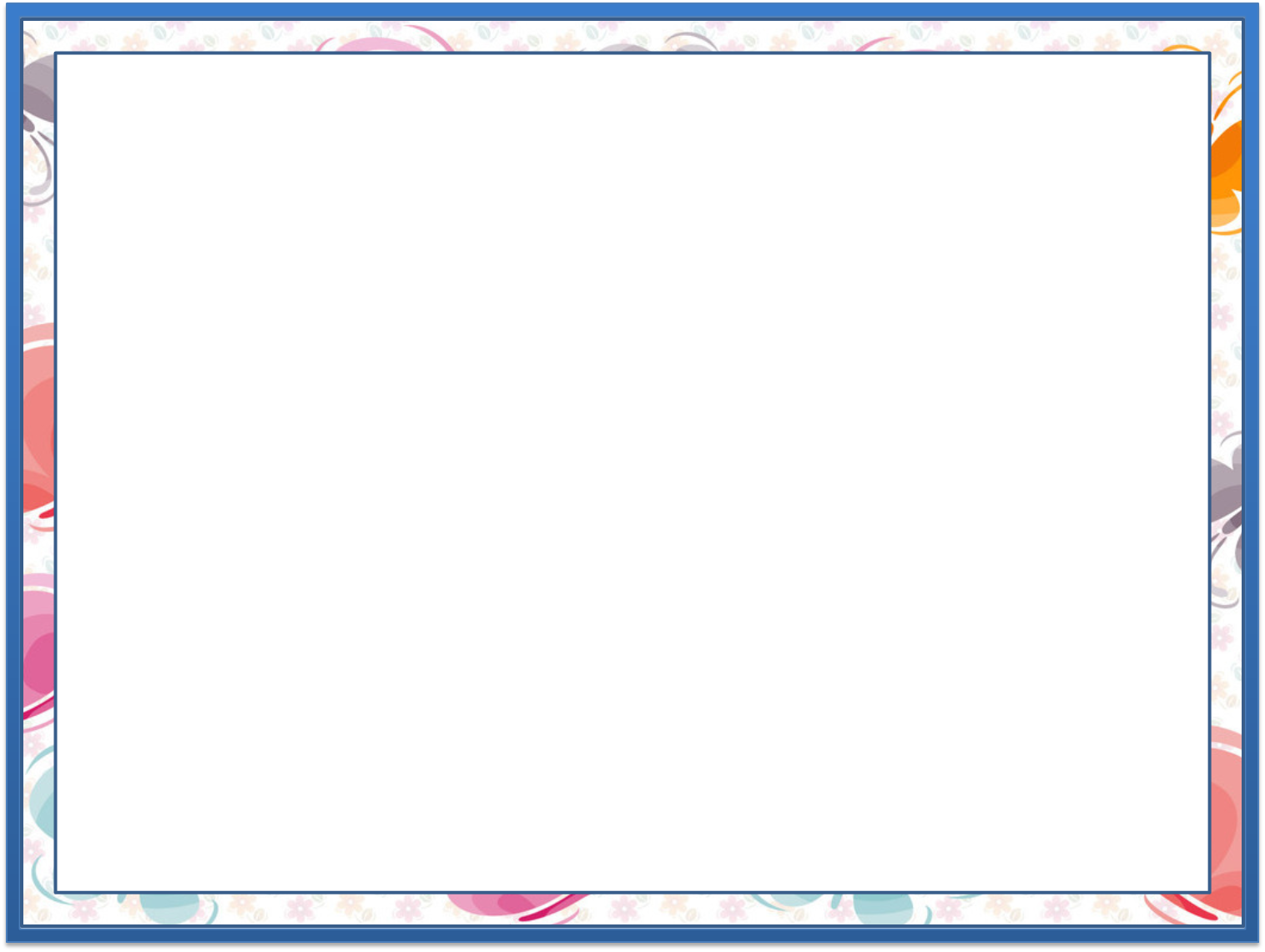 4-misol. Natijalarni taqqoslaymiz. (50-bet)
60
82
23
7
^
^
45+37      50+10
52-29      45-38
80
60
9
23
^
^
68-59      91-68
61+19      72-12
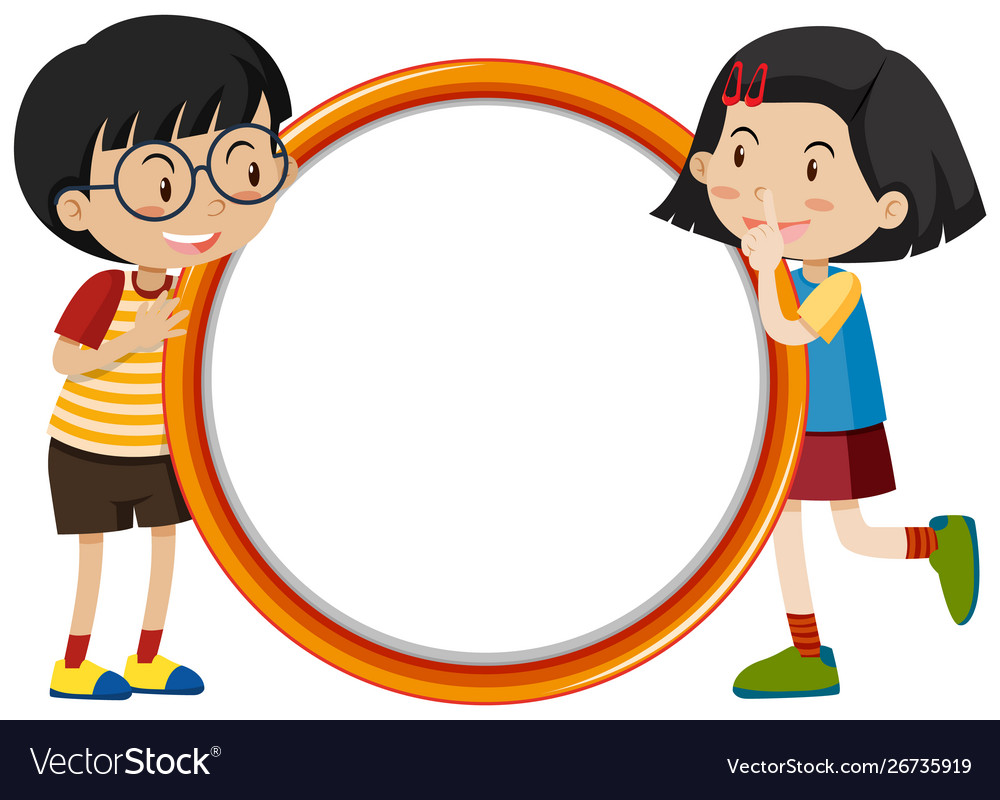 Mustaqil topshiriq:
  50-bet. 5-misol
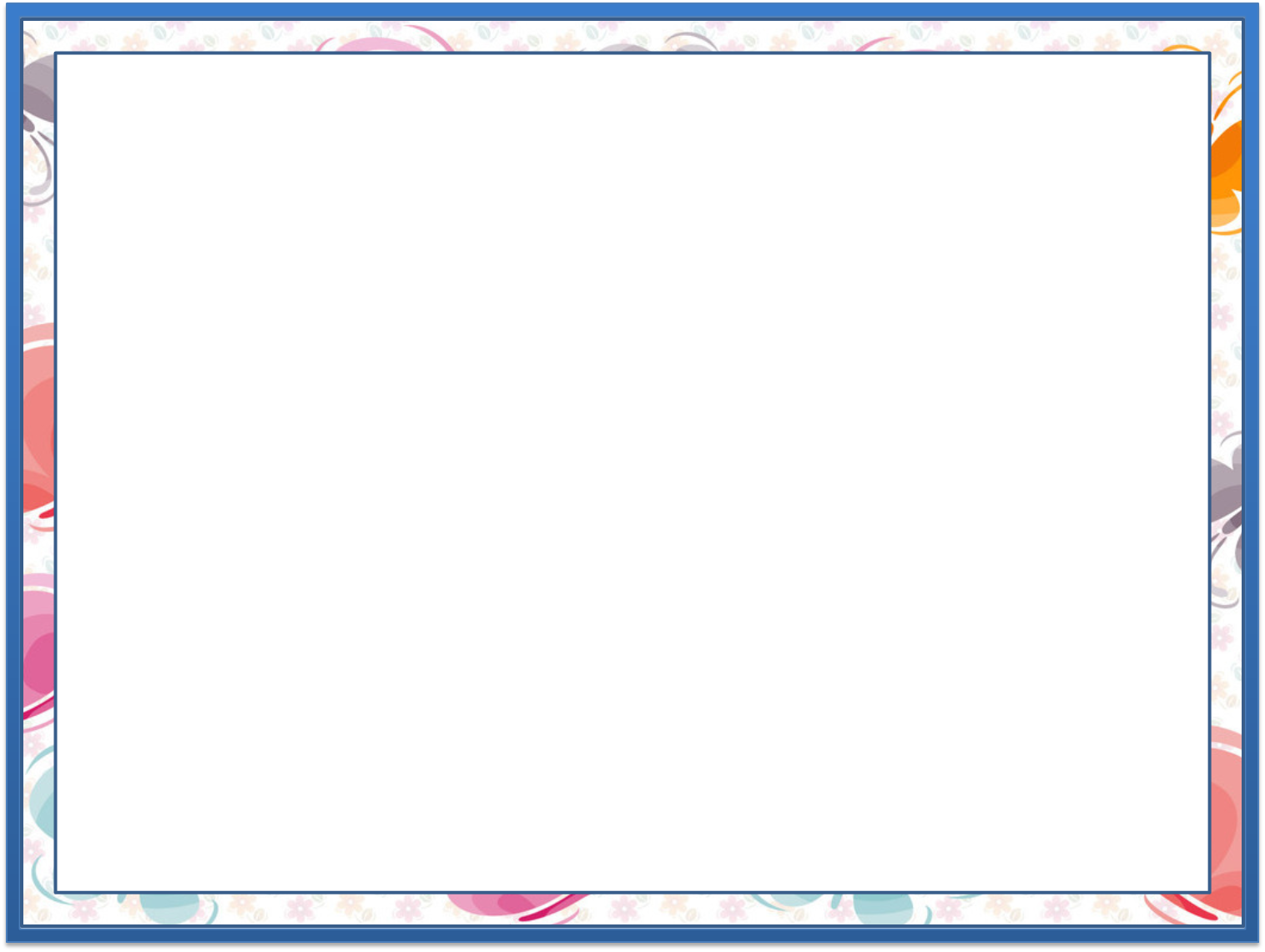 5. Chiziqchalar o‘rniga mos shakllarni chizamiz va bo‘yaymiz. Jami nechta shakl chizish lozim?
_   _   _   _   _     _   _   _   _   _   _  _
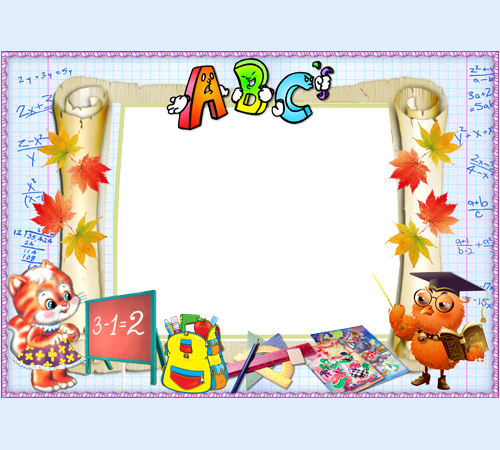 Salomat 
		bo‘ling!